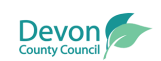 PRESS RELEASE 05.02.24

Last big push as Link Road upgrade accelerates towards final stages
 
Work on the A361 North Devon Link Road upgrade is accelerating as the project nears its final stages.
 
With the scheme due to be completed in the summer, a big push is being made to complete one of the key remaining elements before the Easter holidays in order to minimise disruption for local residents and businesses.
 
The essential work will need five weeks of overnight road closures and temporary daytime traffic lights between North Aller roundabout and Landkey roundabout on the A361.
 
As part of Devon County Council’s project, contractor Griffiths needs to excavate the road in a number of areas to waterproof five major structures beneath the road. Drainage improvements, safety barrier replacement and resurfacing will also be undertaken at the same time – reducing the need for additional maintenance in the coming years in order to minimise future disruption.
 
The dates for this work are as follows: 
 
From Monday 19 February to Friday 22 March the A361 North Devon Link Road will be closed overnight from 8pm to 6am on weekday evenings Monday to Friday, between North Aller roundabout and Landkey roundabout. There will be no overnight closures at weekends.
 
From Tuesday 20 February to Thursday 21 March two sets of temporary traffic lights will be in place from 6am to 8pm on the same stretch of road. At weekends the traffic lights will be in operation 24 hours a day. 
 
Traffic lights will be monitored at all times but motorists are advised to allow extra time for their journey as delays are expected at peak times.
 
Abnormal loads will be diverted via the work areas on A361 to reduce congestion. 
 
Work is specialised, weather dependant and intricate but every effort will be made to complete it as quickly as possible to fully re-open the road.
 
For more information on the North Devon Link Road project go to https://www.devon.gov.uk/ndlr/  and https://community.griffiths.co.uk/our_projects/north-devon-link-road/
Page 1